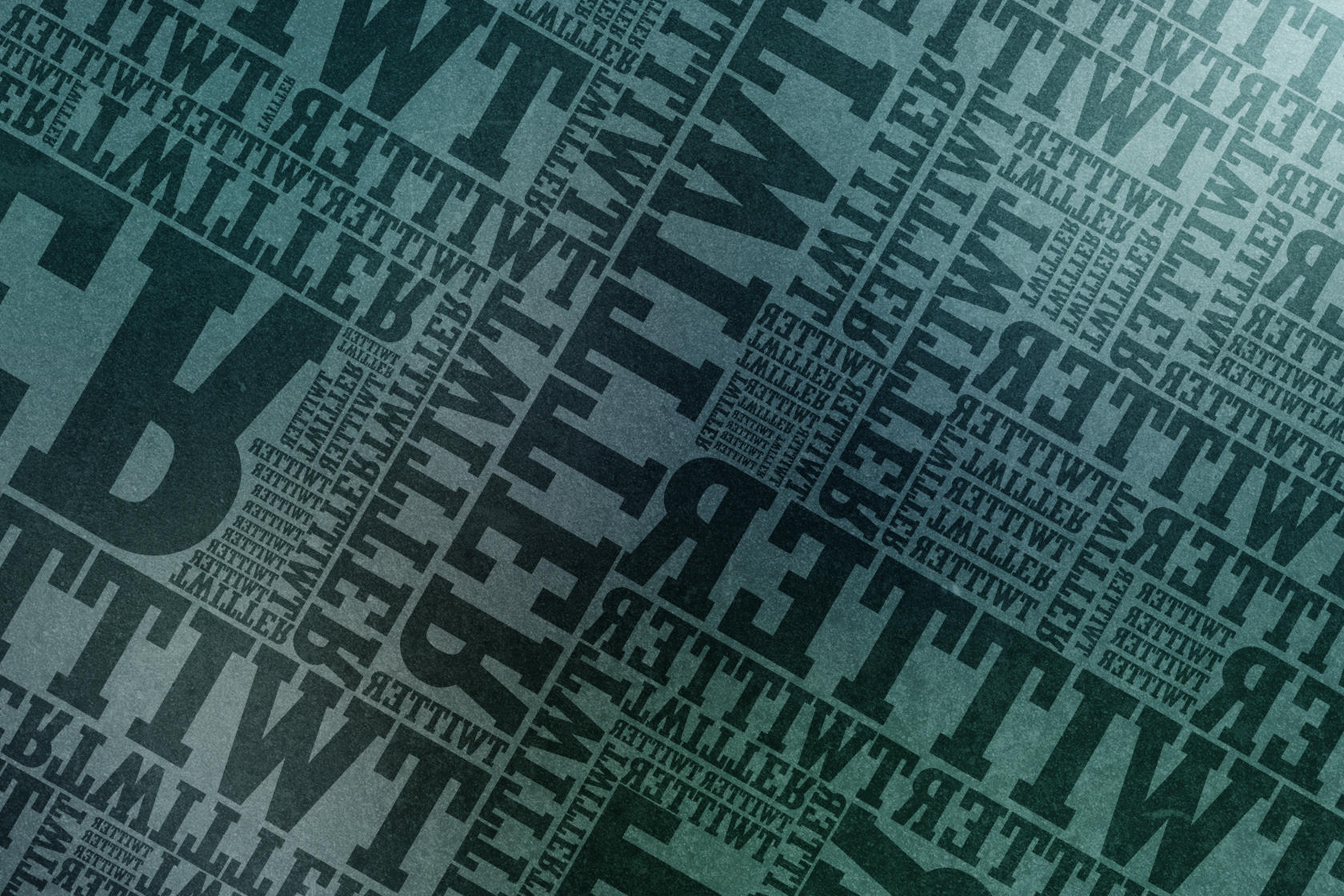 The Media in Russia
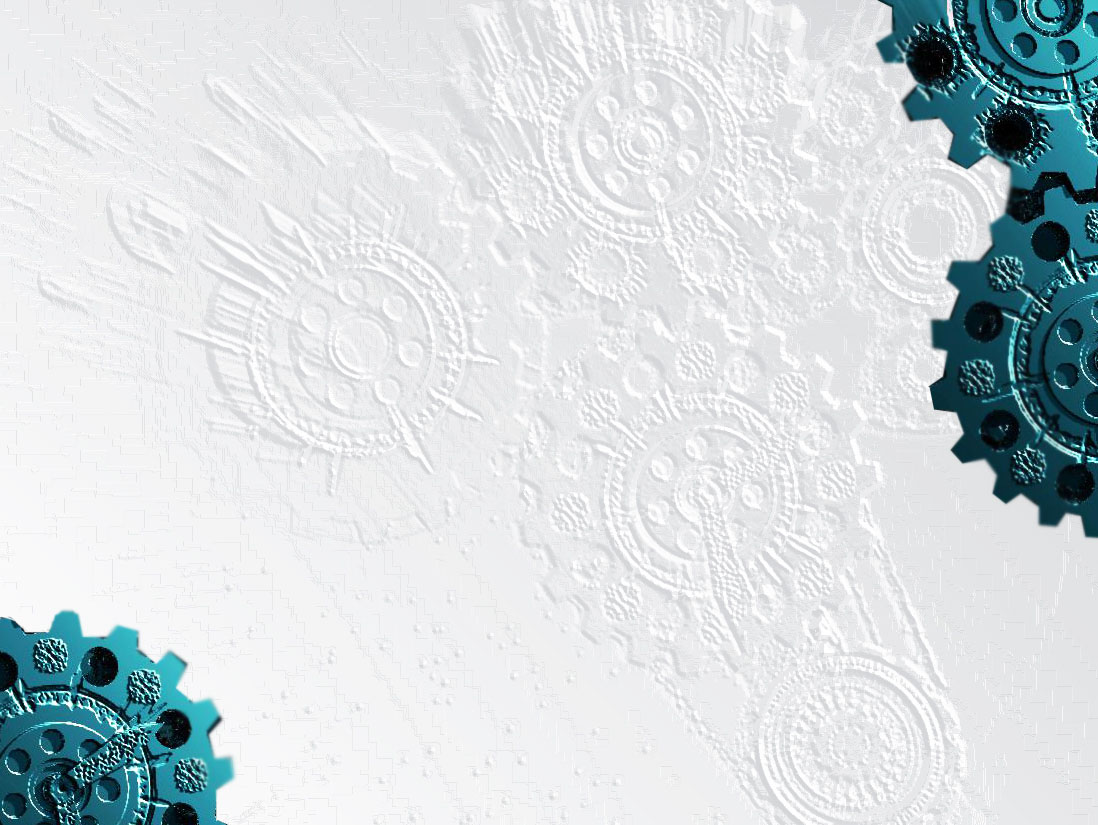 Television
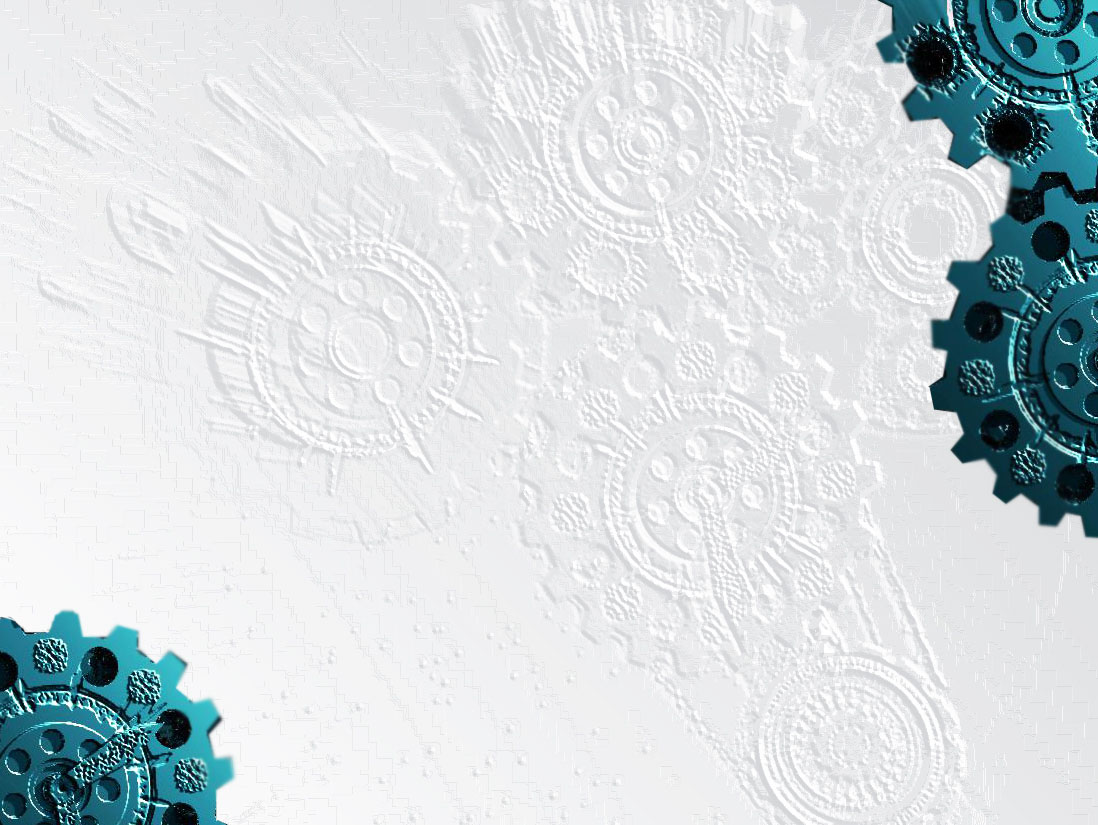 The most popular entertainment in Russia is television.
About 95% of homes have TV-sets.
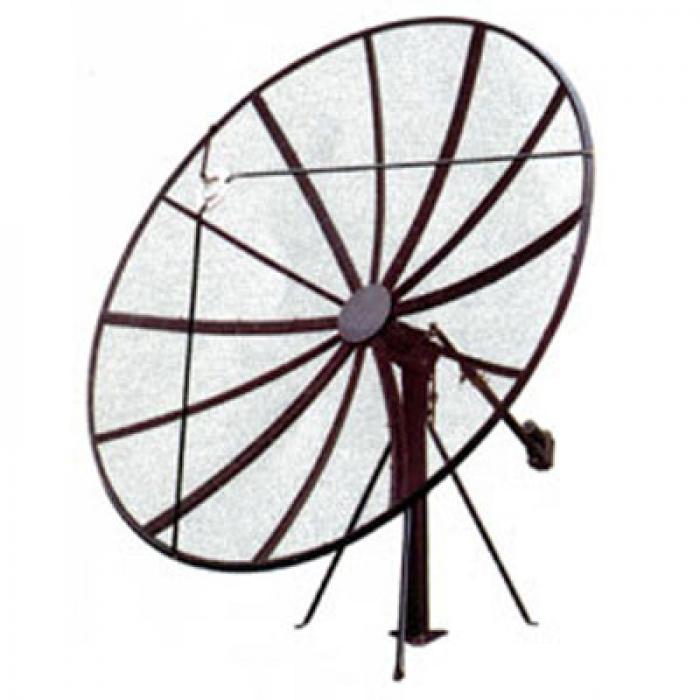 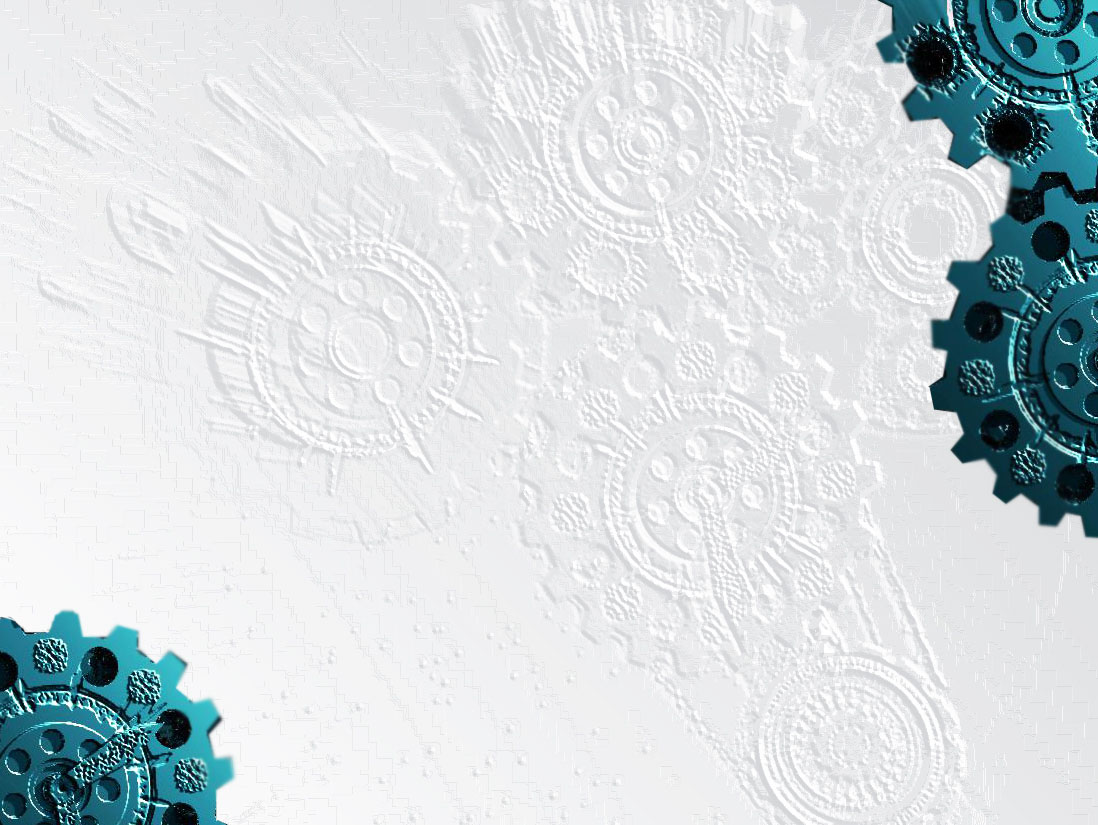 What are the most popular TV channels in Russia?
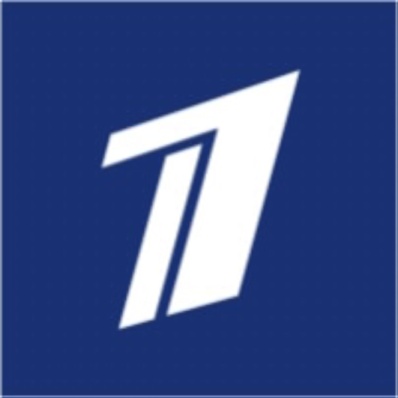 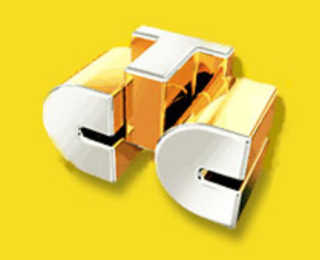 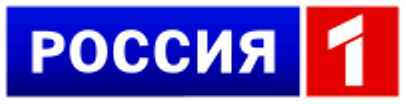 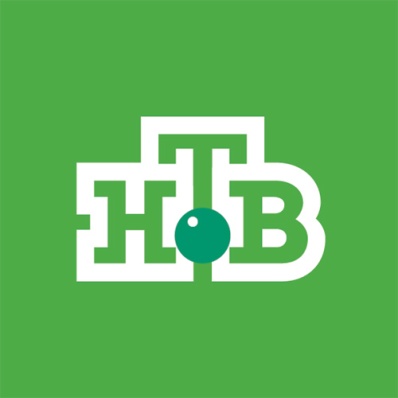 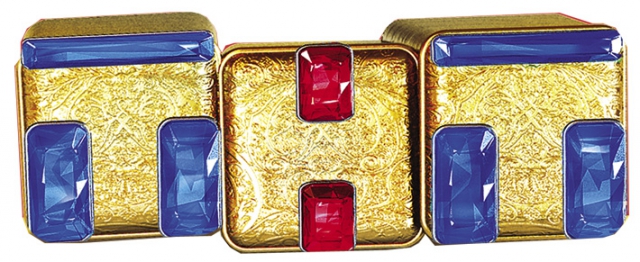 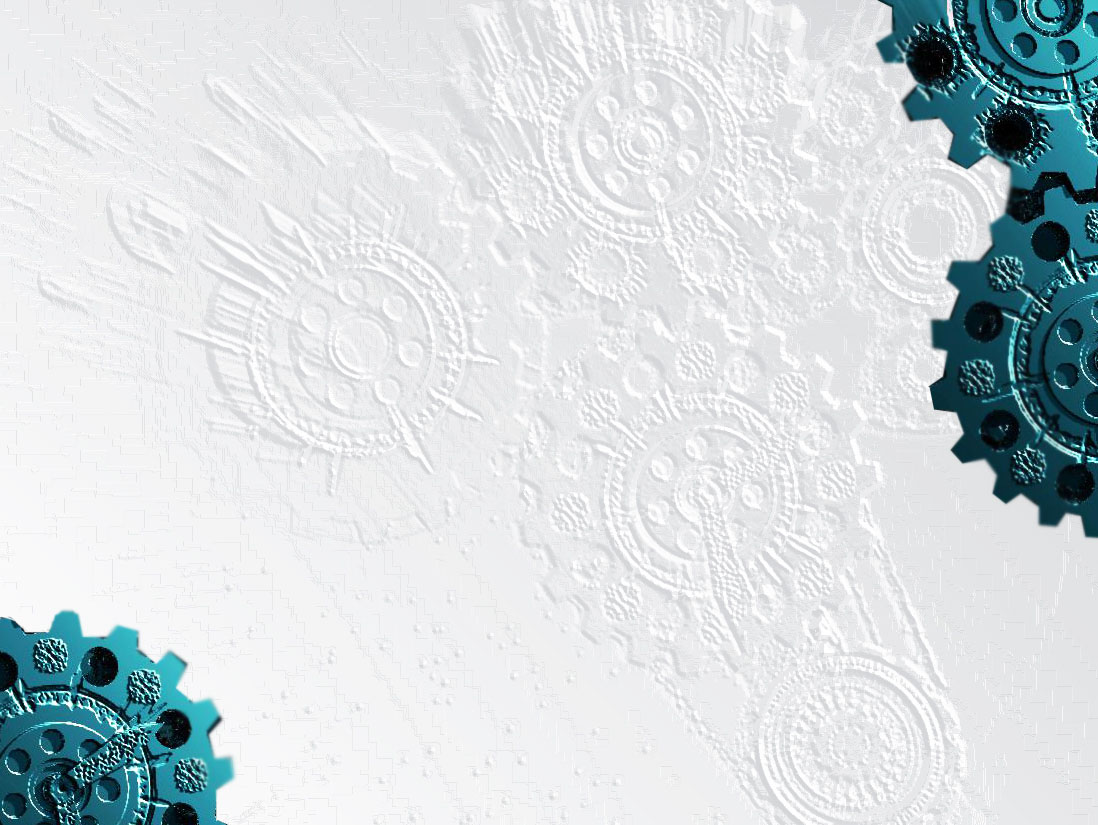 Radio
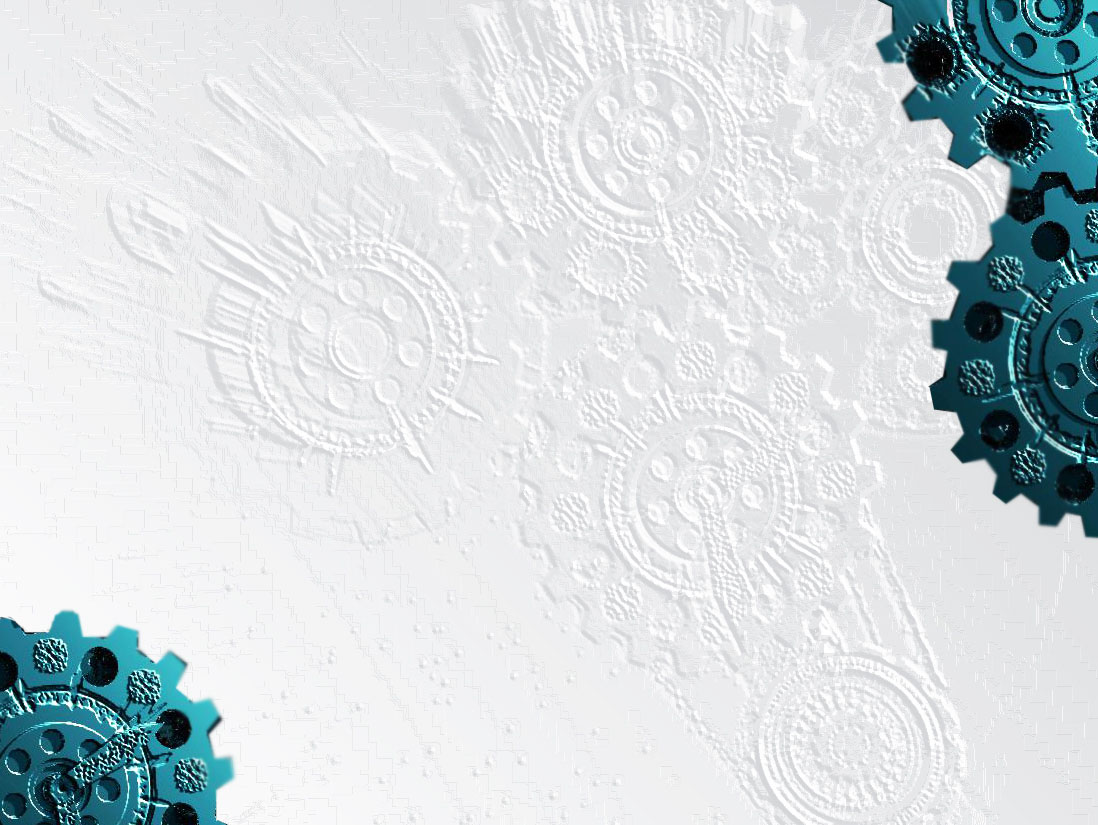 There are about 100 radio stations in Russia.
About 60% of population listen to the radio every day.
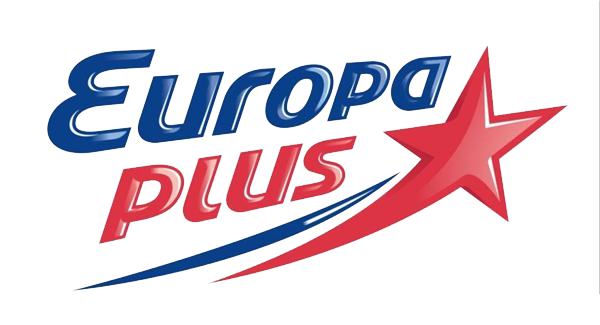 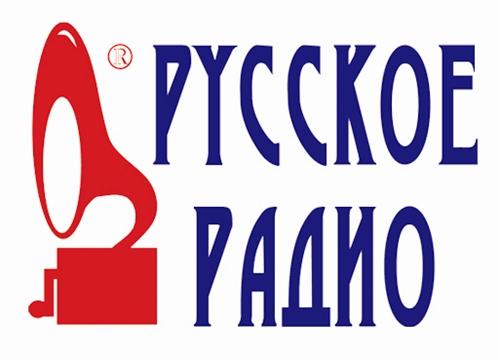 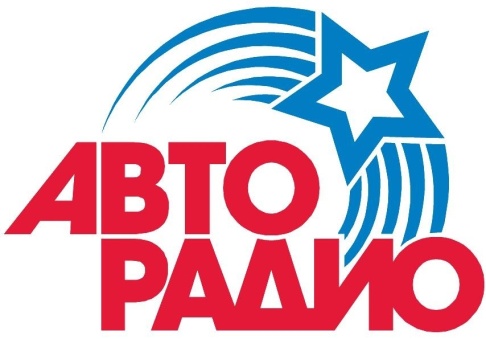 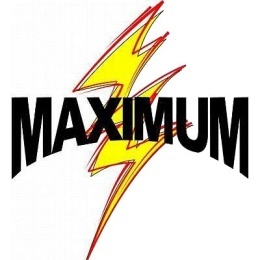 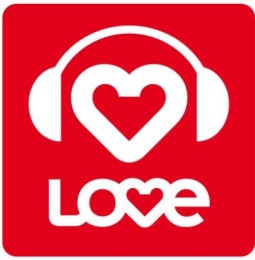 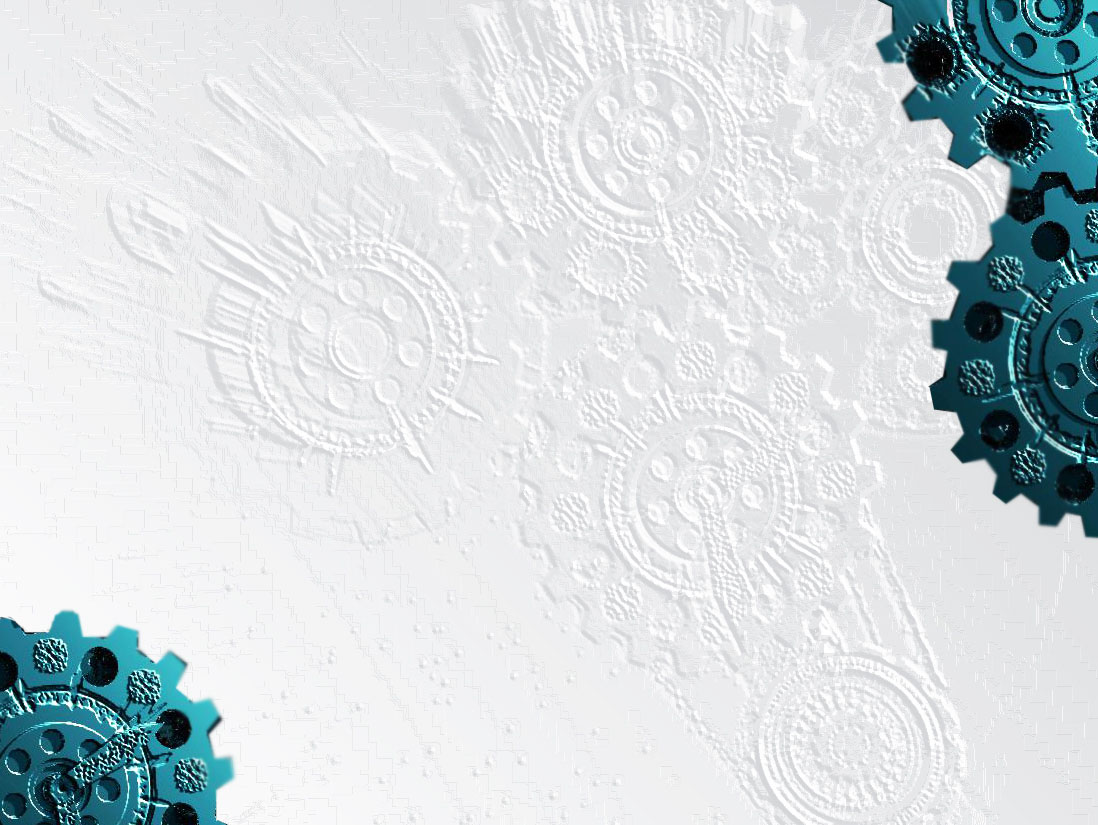 Newspapers
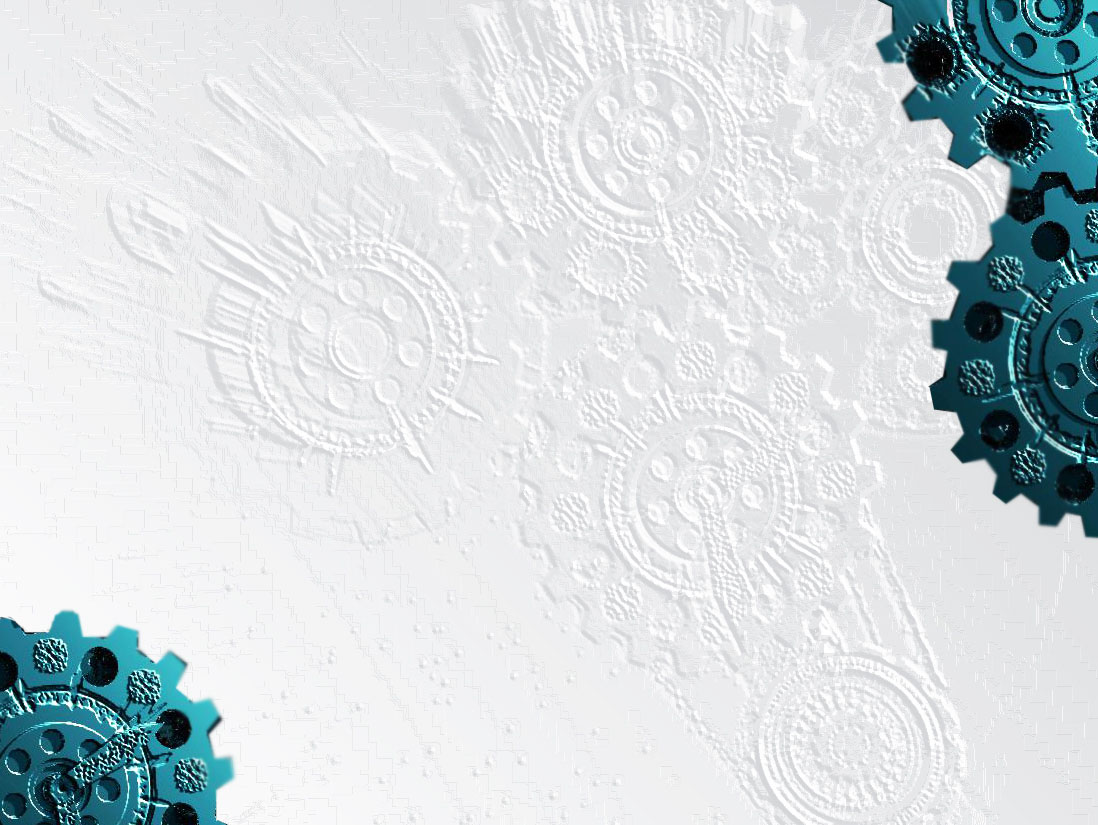 There are more than 4,000 newspapers and magazines in Russia.
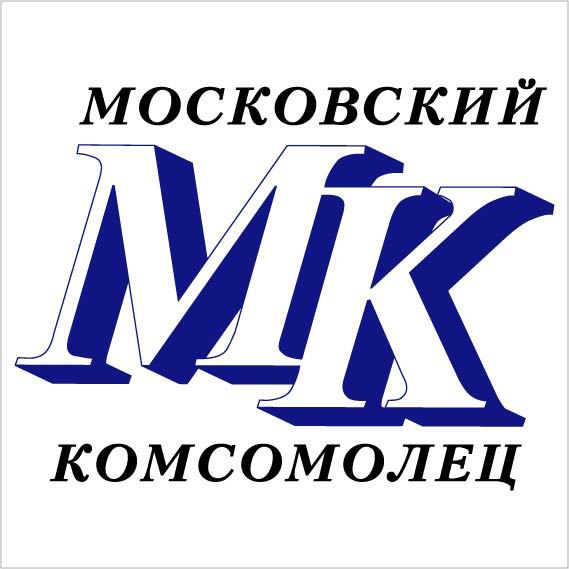 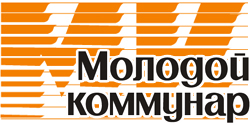 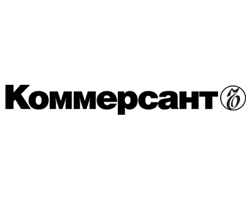 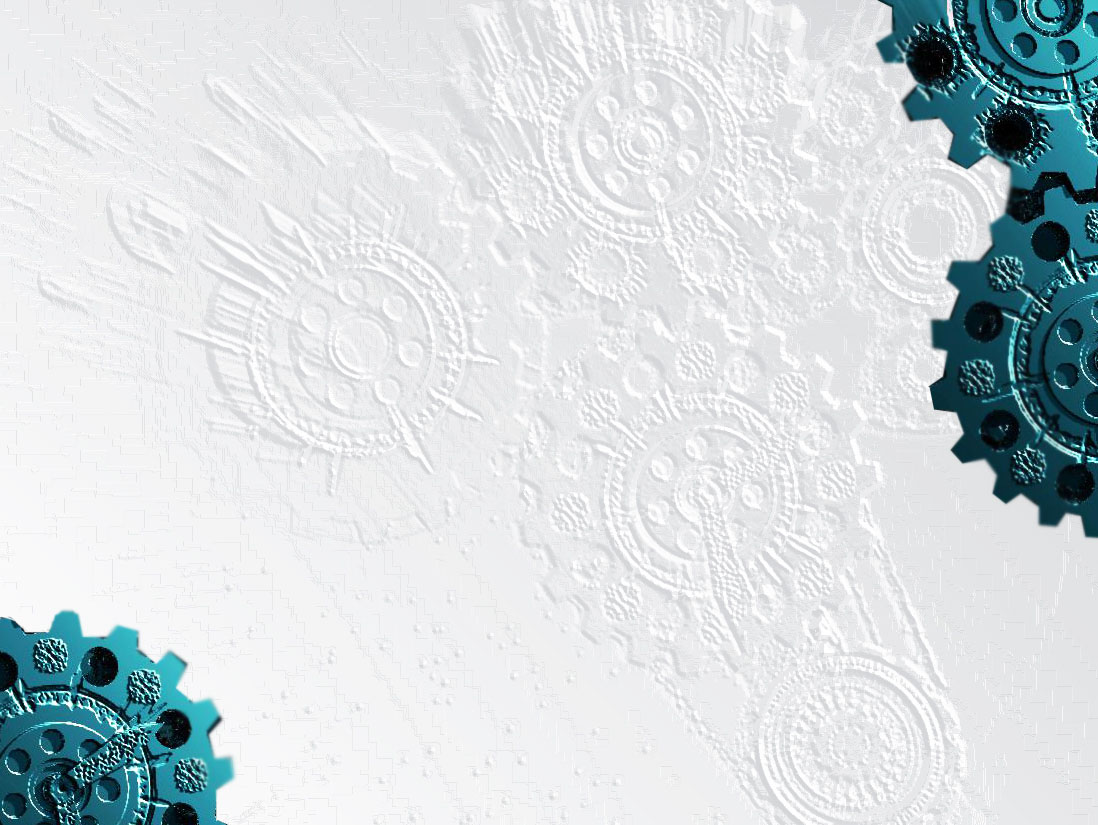 The Internet
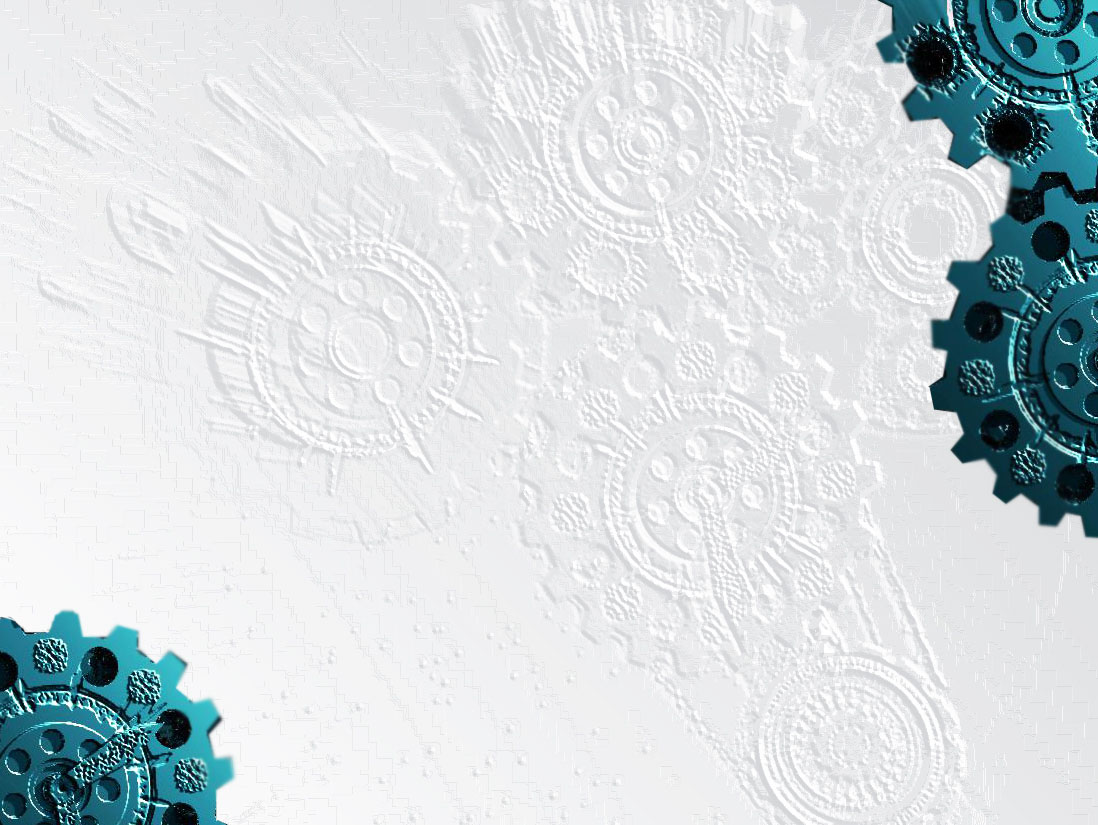 9.2 million people use the Internet in Russia.
80% of Internet users go on-line every day.
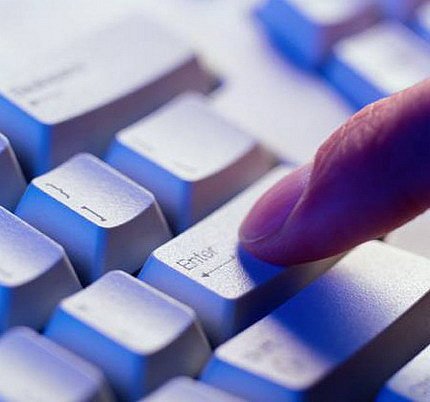 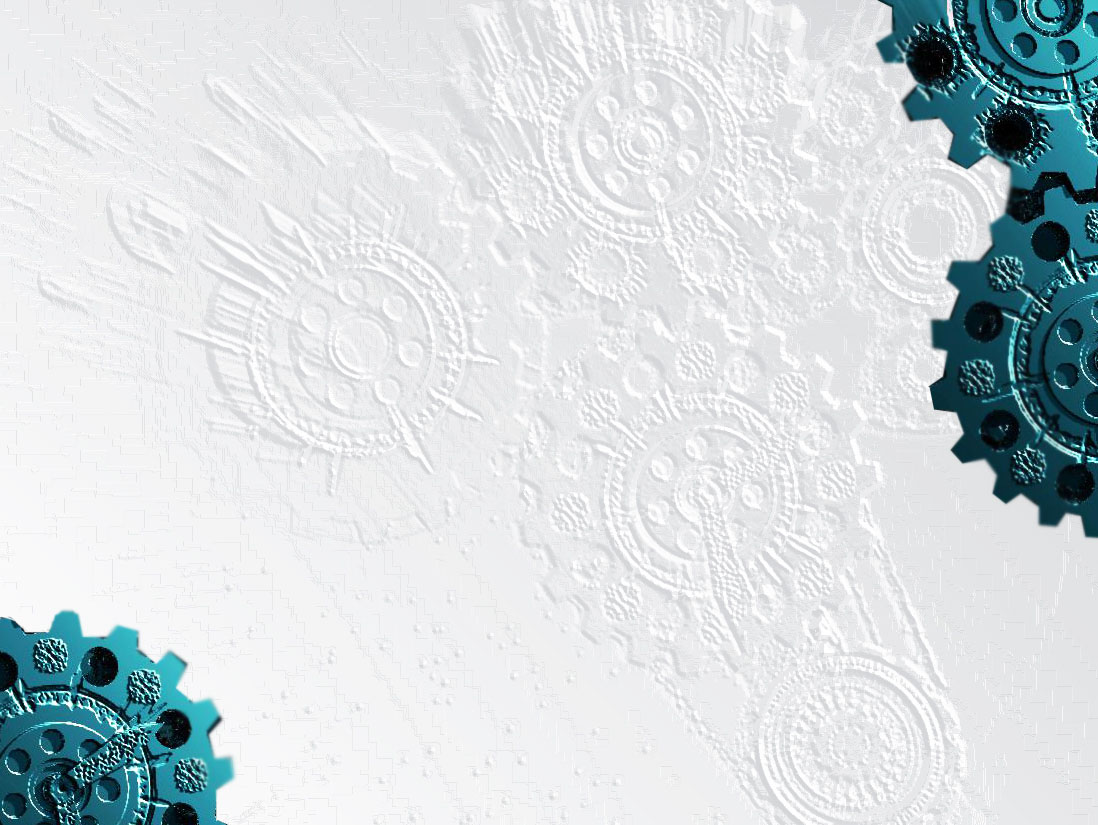 Local statistics
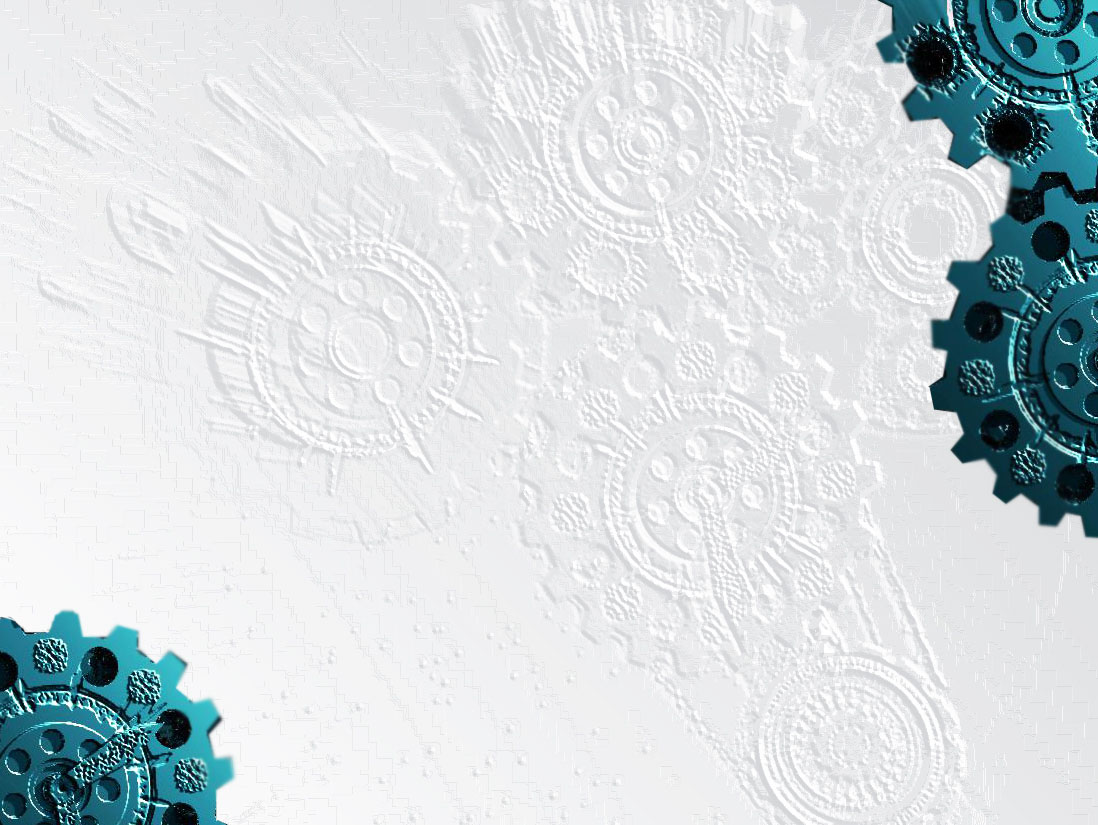